«Влияние художественной литературы на трудовое воспитание детей»
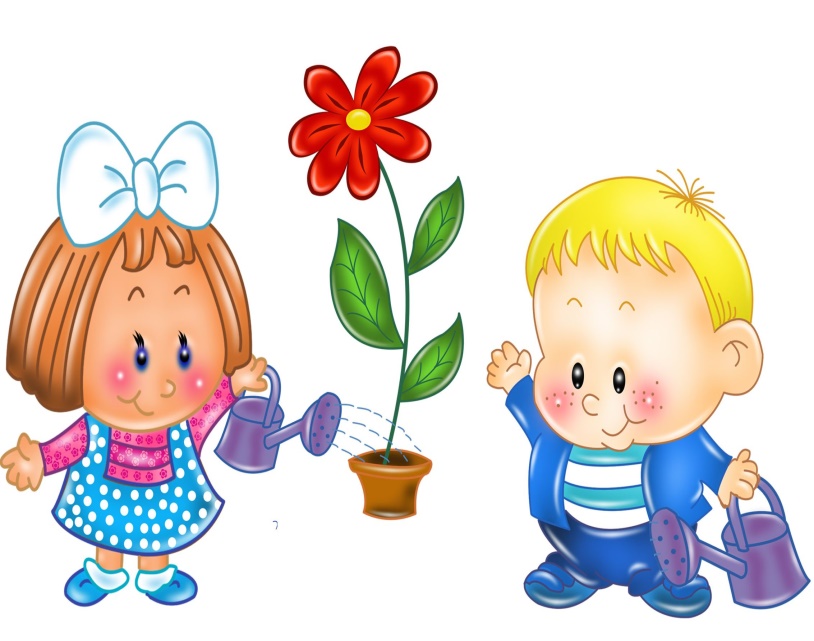 Подготовила:
 Воспитатель 
Рак .Е.С.
Виды труда
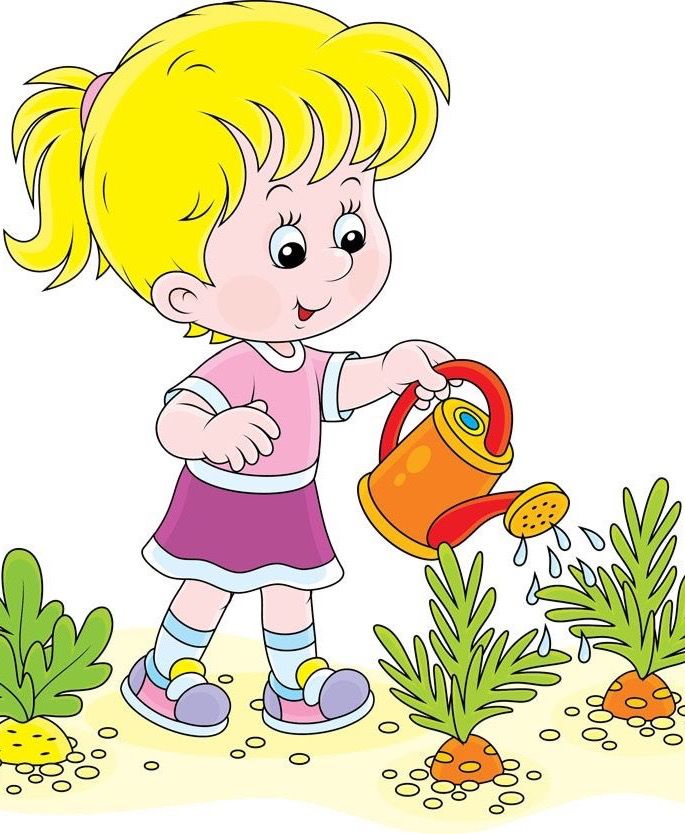 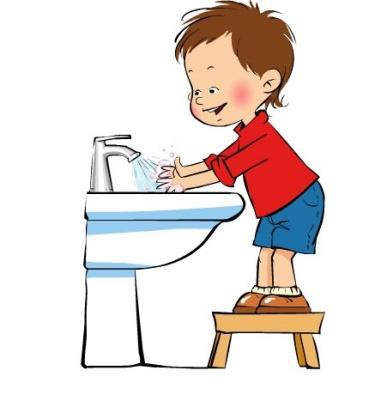 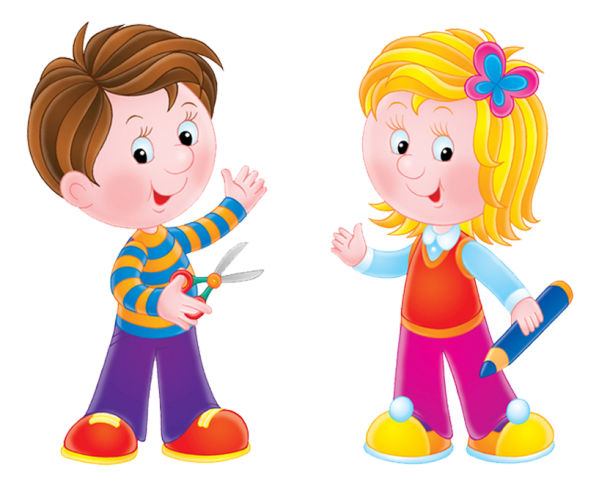 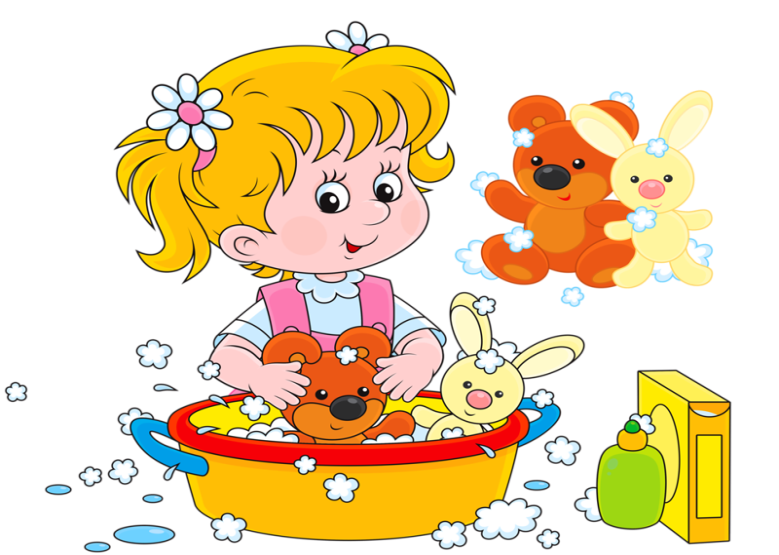 Влияние художественной литературы на трудовое воспитание детей
(самообслуживание)
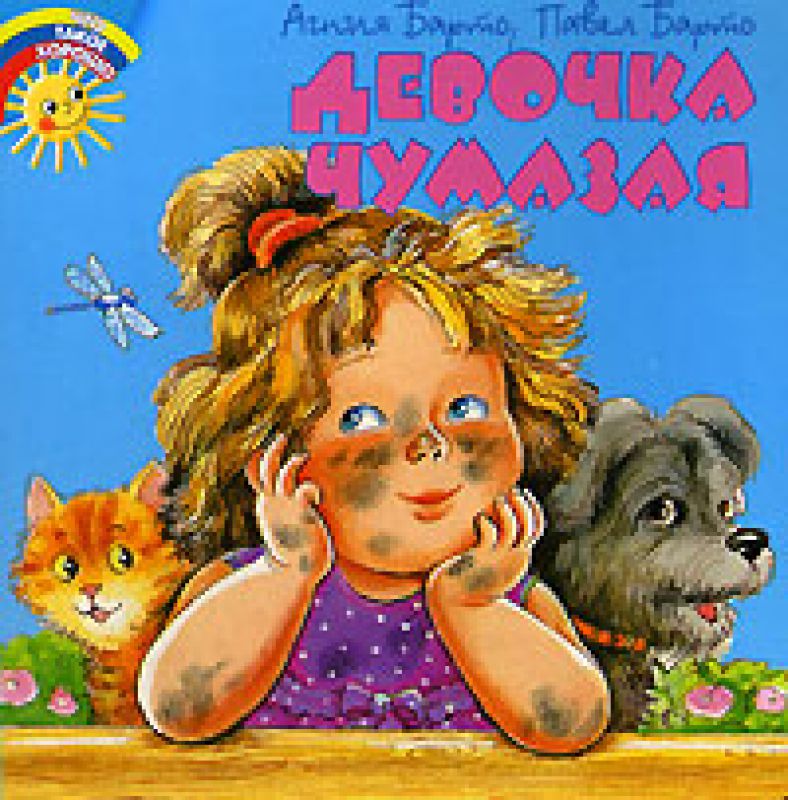 «Водичка, водичка»;Кран откройся, нос умойся! Ой, лады, лады, лады,Не боимся мы воды,Чисто умываемся,Друг другу улыбаемся.
Хозяйственно – бытовой труд 
(потешки, пословицы, поговорки и стихотворения о труде)
Порядок в игрушках
Стихотворение Я. Акима «Неумейка»…В квартиреНад нимиЖил мальчикАндрюшка.По комнате всейРаскидал онИгрушки.Услышав про адрес,СмутилсяАндрейка:- Не думайте, дядя,Что я - Неумейка!Я, дядя,Ещё не окончилИгру.Вот выстроюДомикИ всё уберу…
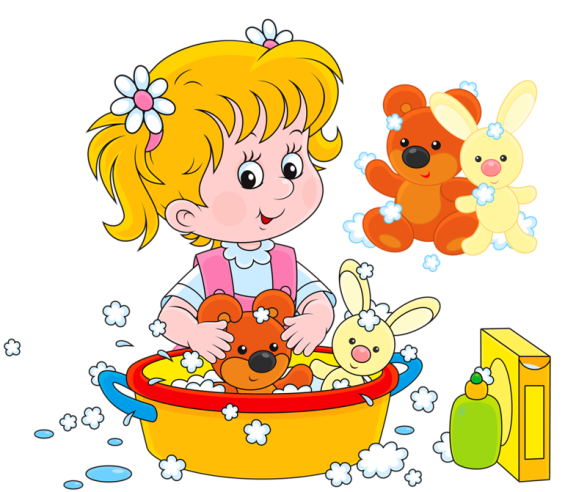 Труд в природе
За окномПоглядите: за окномЛистья сыплются дождём.На прогулку мы пойдём,Их в букеты соберём.Жёлтые и красные —Все такие разные!(Е. Трутнева)
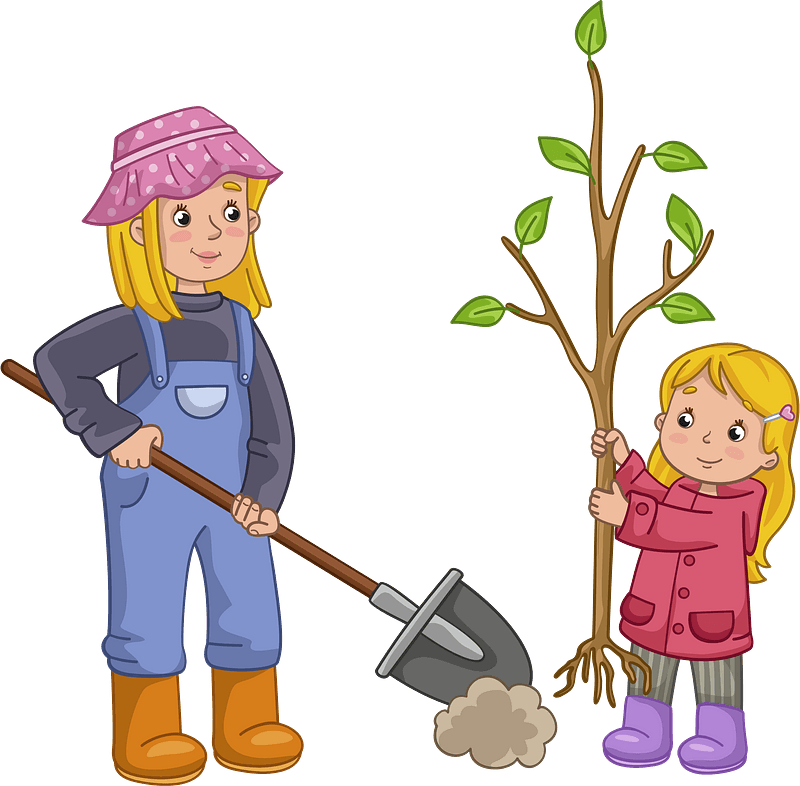 Ручной и художественный труд 
(создание коллективных работ по мотивам прочитанных произведений)
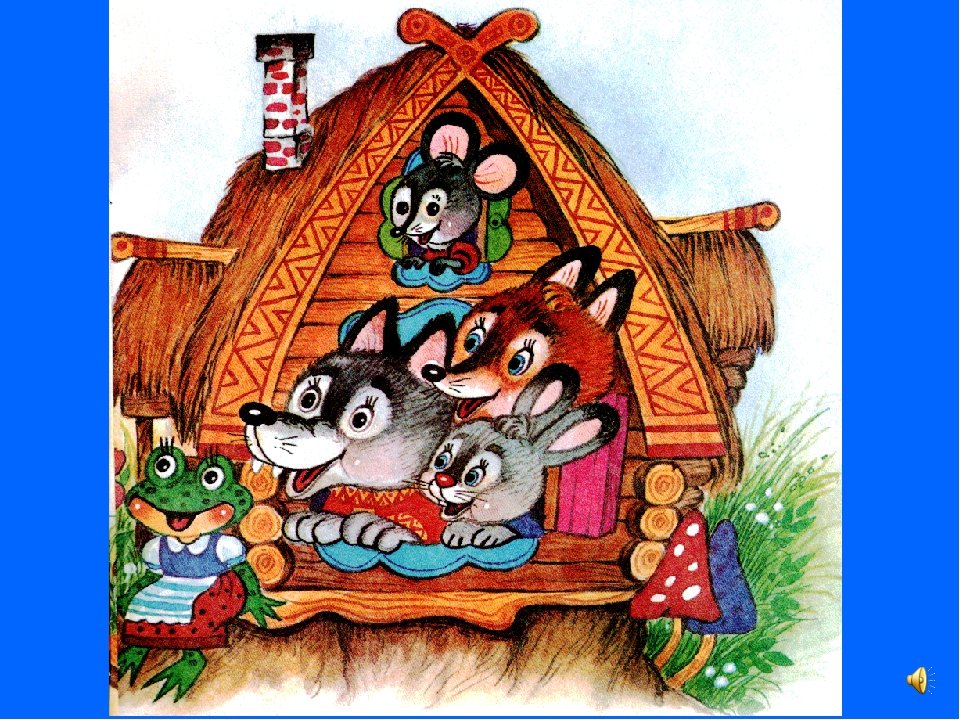 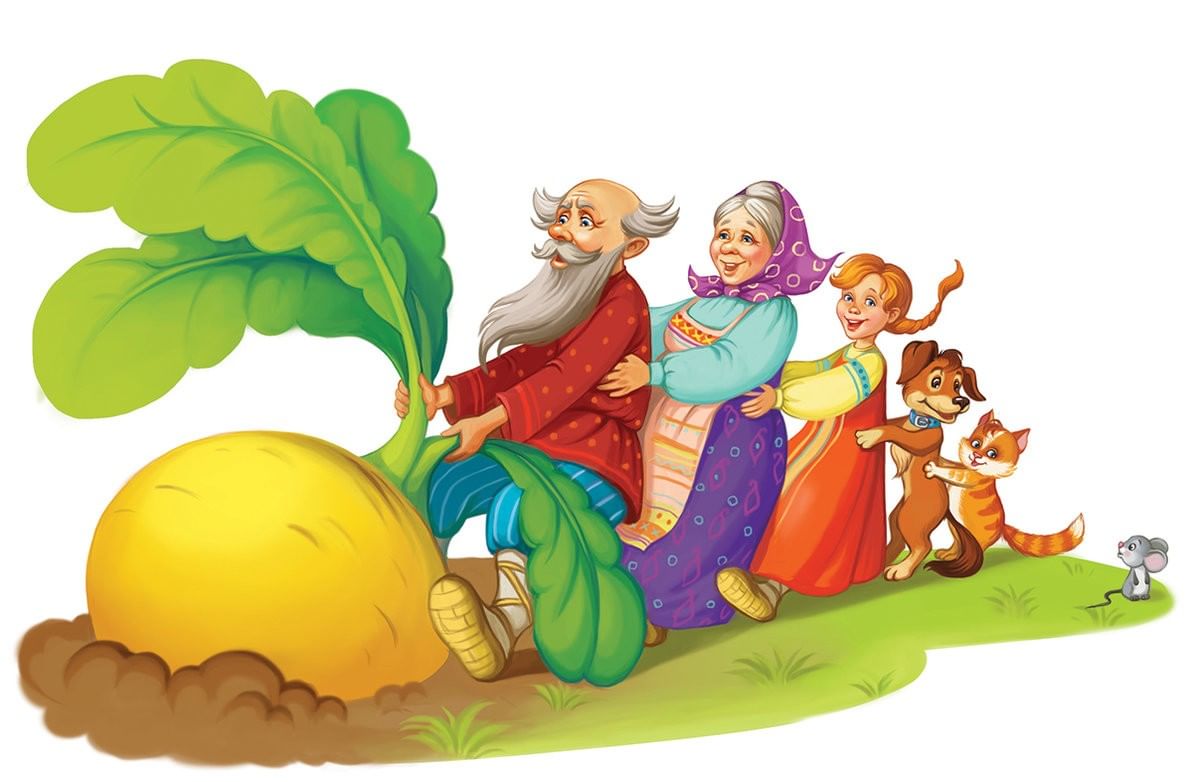 Знакомство с профессиями
(чтение худ. литературы, беседы)
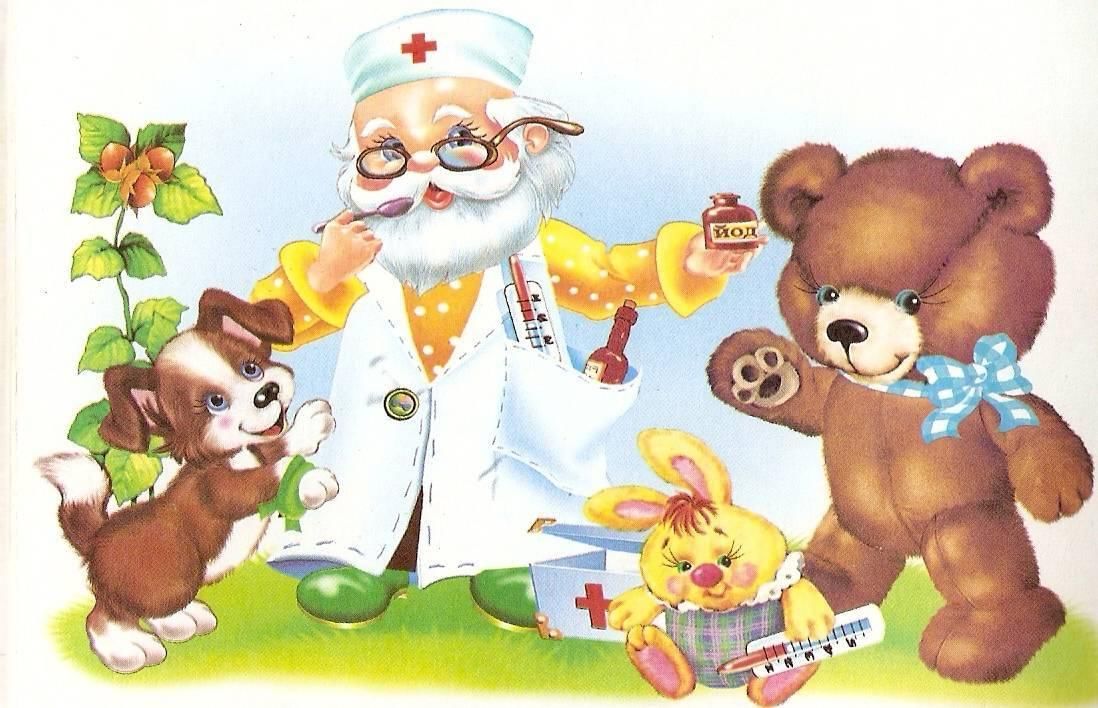 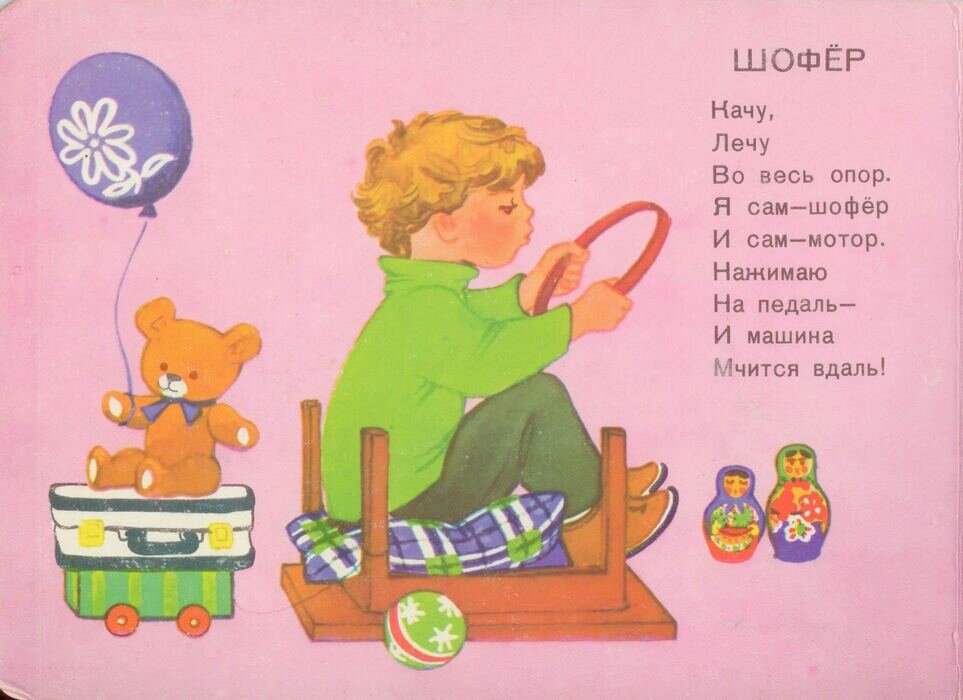 Знакомство с профессиями
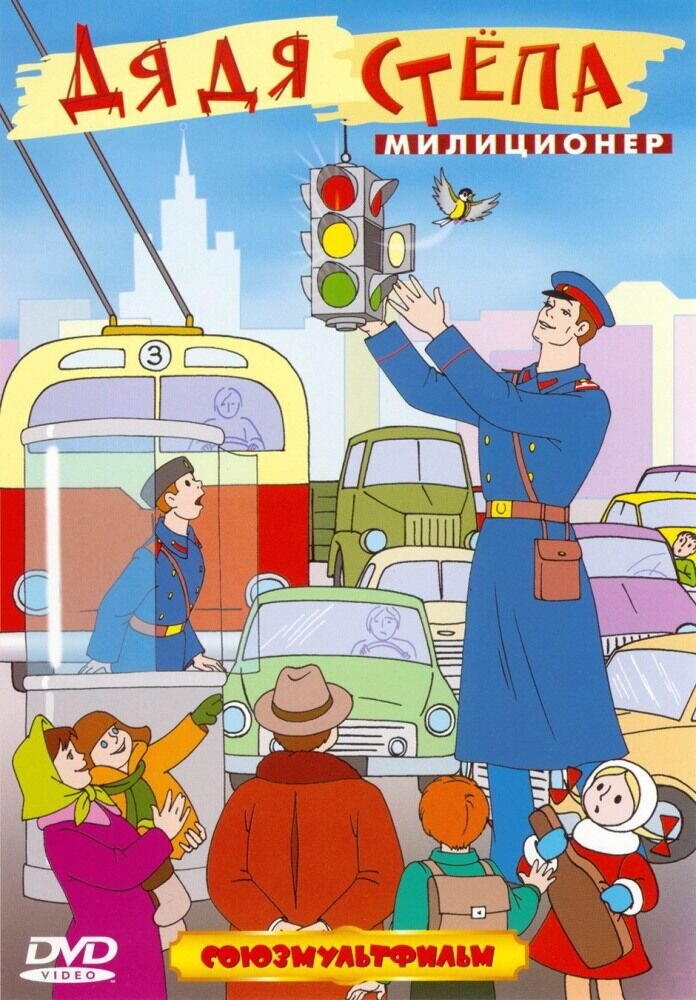 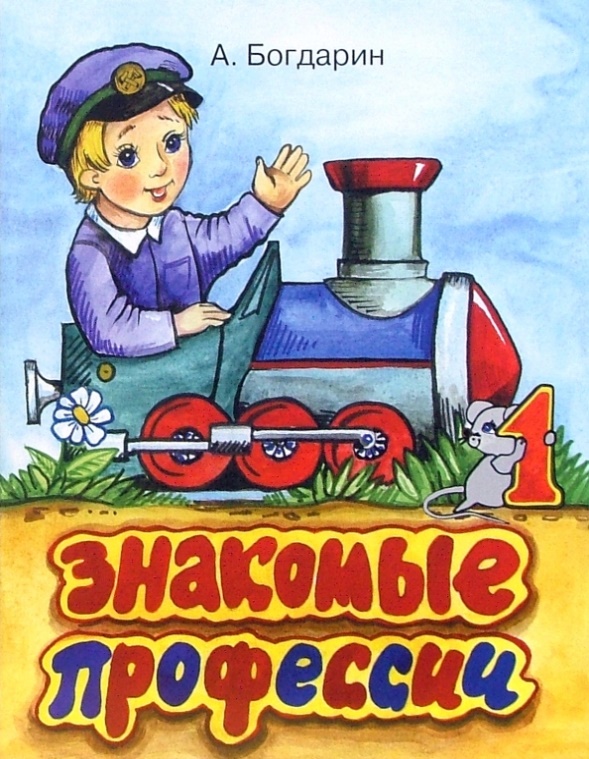 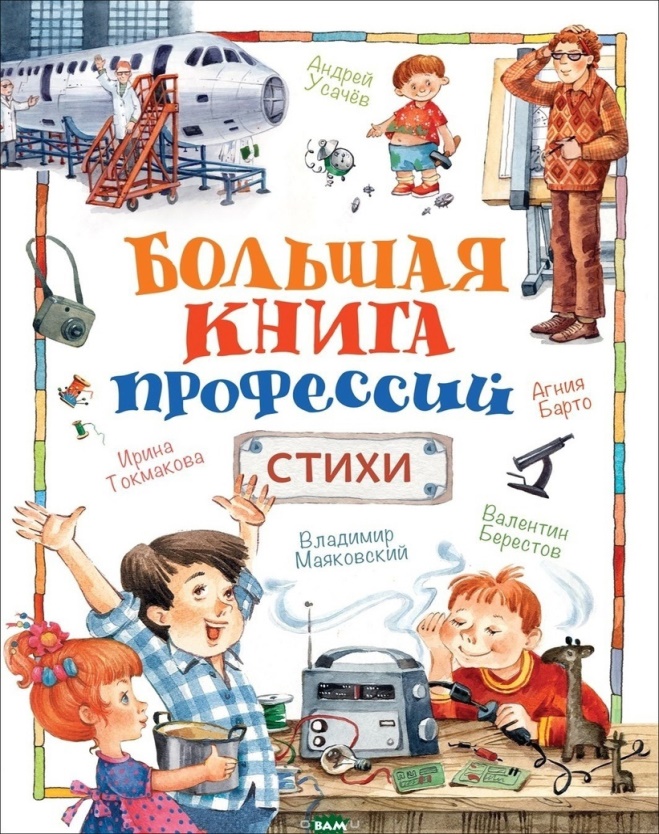 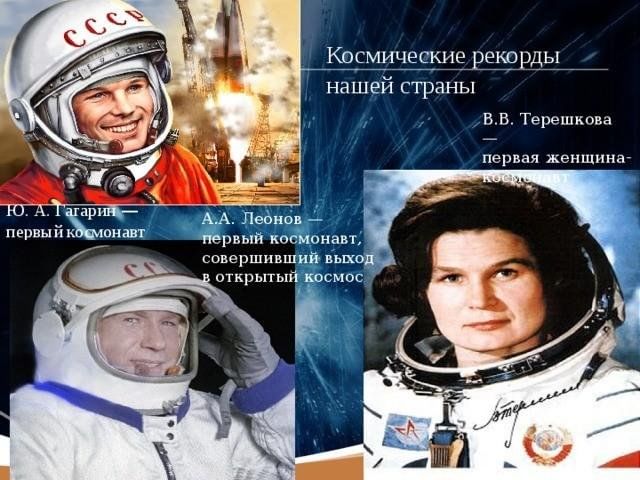 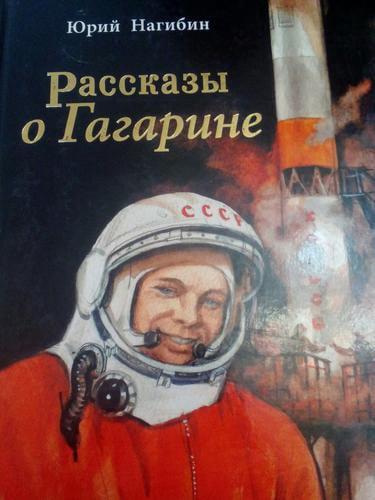 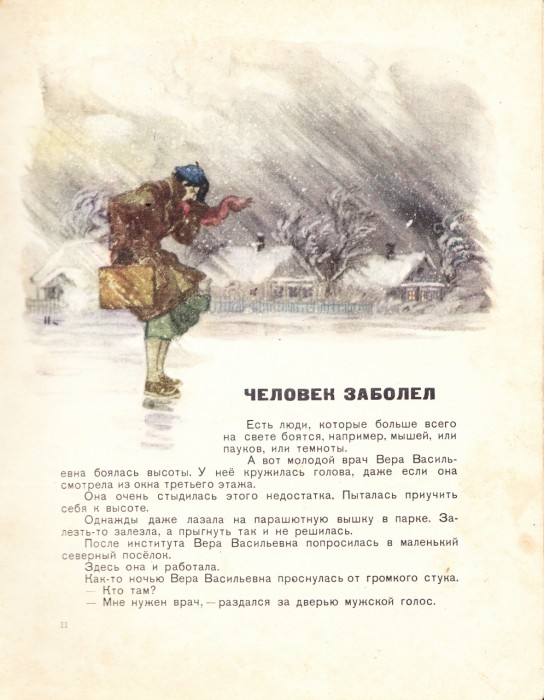 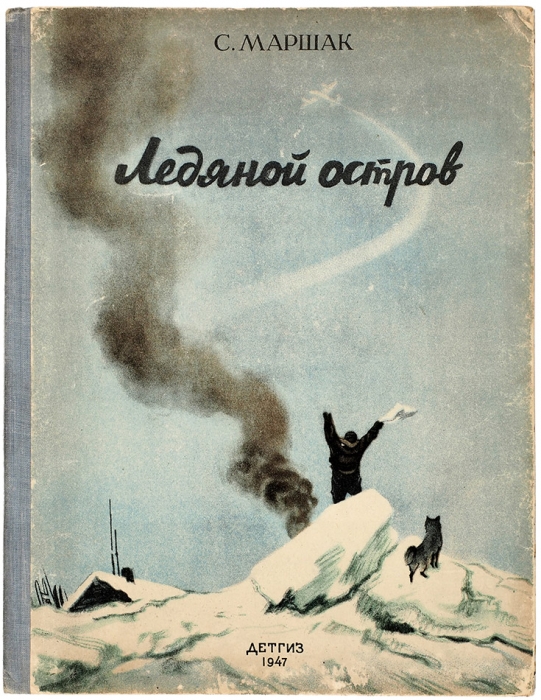 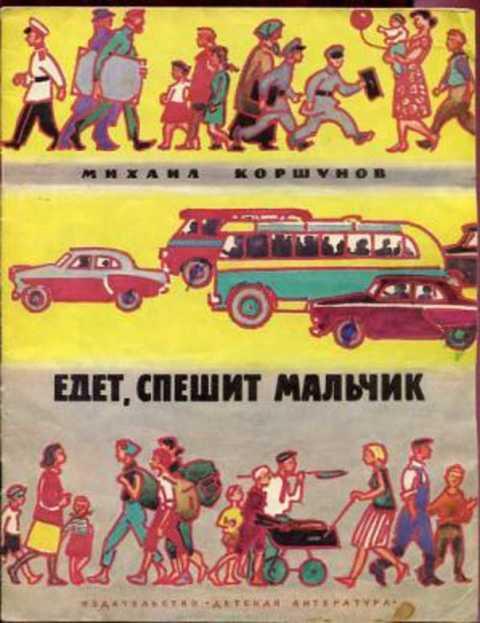 Спасибо за внимание!